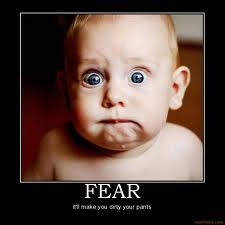 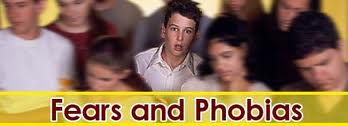 Common fears
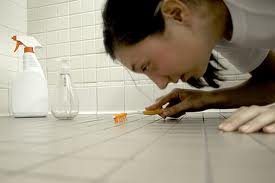 Heights
Thunderstorms
The dark
Spiders
Bees, wasps & snakes
Flying
Going to the dentist
Needles (injections)
Being alone
Taking exams
Making public speech
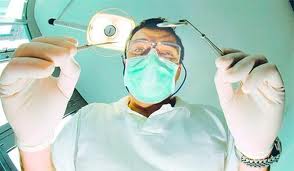 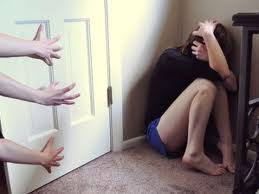 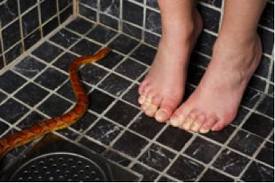 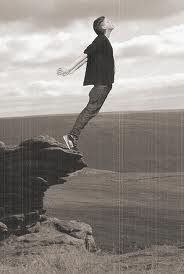 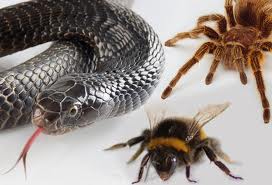 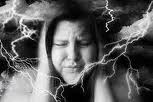 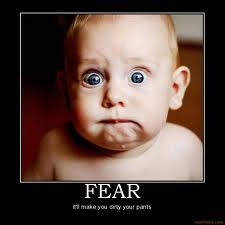 What is Fear?
Fear is one of the most basic human 
emotions. We need it to survive.
Fear helps protect us. It can be like a warning,
a signal for us to be careful.
The brain reacts instantly on danger, sending
signals that activate the nervous system.
Blood pumps to muscle groups to prepare the 
body for physical reaction – Fight or flight
What is a phobia?
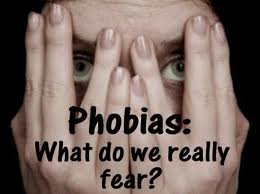 A phobia is an intense fear reaction to a
 particular  thing or situation.
Some phobias develop when someone 
has a scary experience and every time
a strong  fear reaction is triggered.
Having a phobia isn’t a sign of weakness
or immaturity. It’s a response of the brain
In an attempt to protect the person.
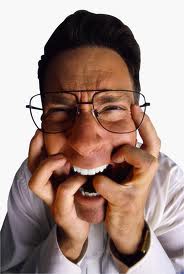 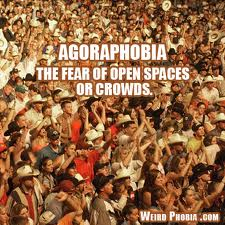 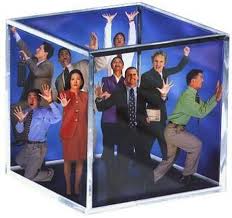 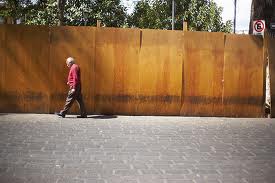 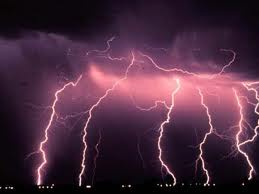 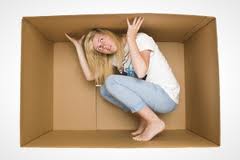 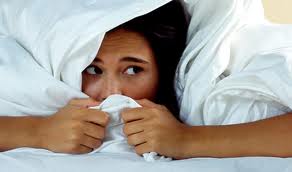 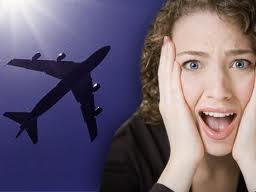 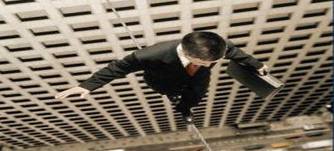 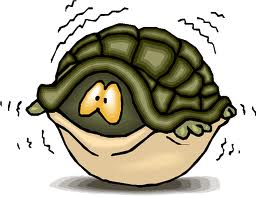 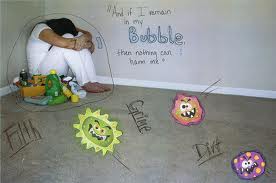 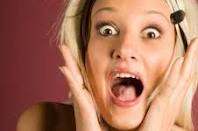 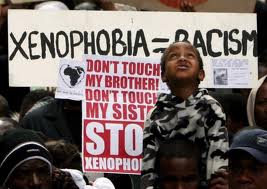 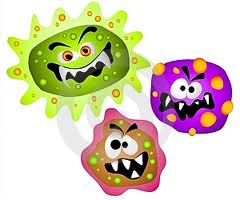 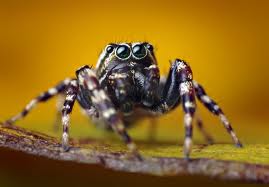 Agoraphobia
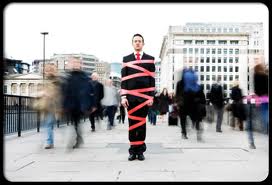 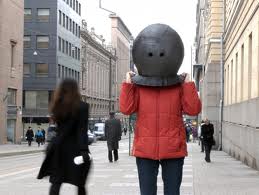 Agoraphobia is  a fear
of being in crowded 
places or  open spaces
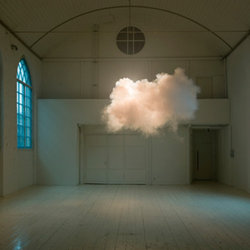 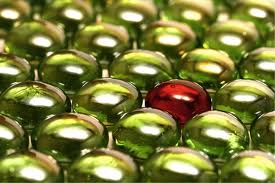 Claustrophobia
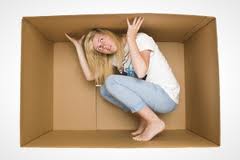 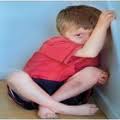 Claustrophobia is a fear
of being in enclosed spaces
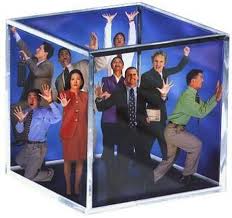 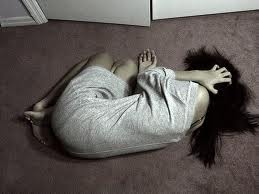 Aviophobia
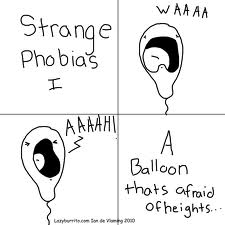 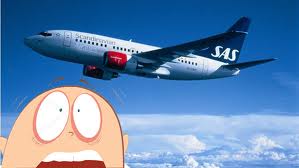 Aviophobia is a fear
of flying
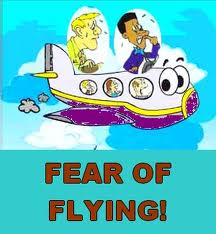 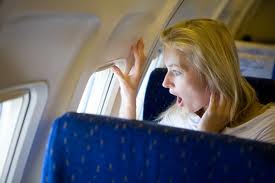 Acrophobia
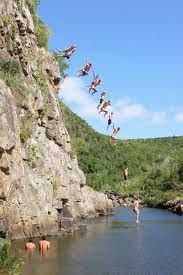 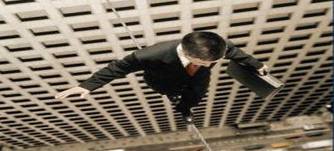 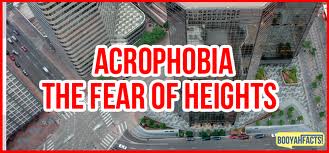 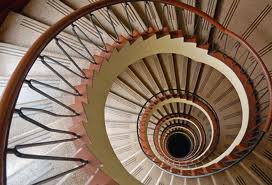 Brontophobia
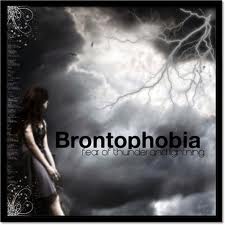 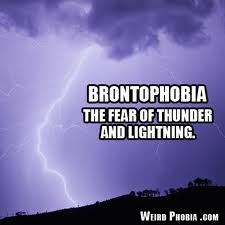 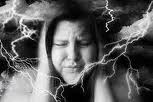 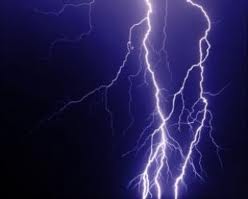 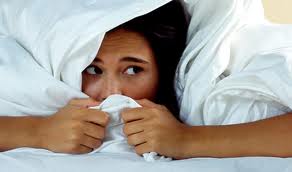 Arachnophobia
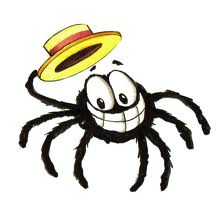 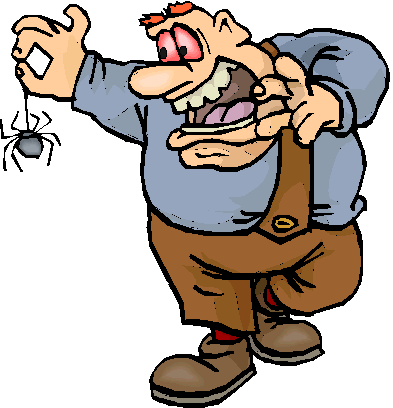 Arachnophobia is
a fear of spiders
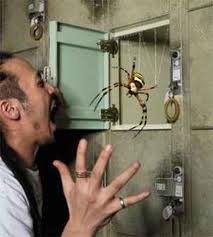 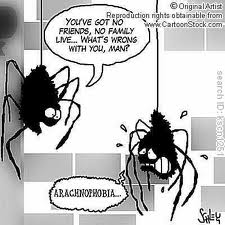 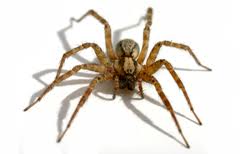 Mysophobia
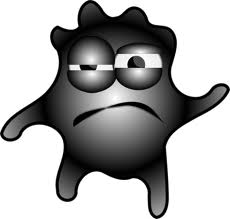 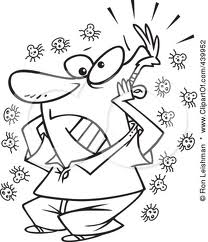 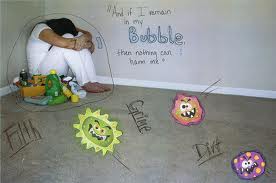 Mysophobia
Is a fear of being
                  contaminated
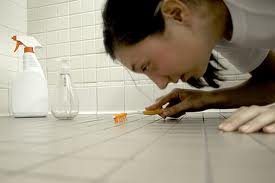 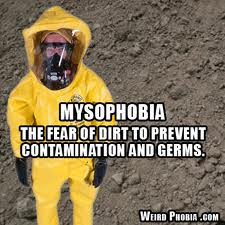 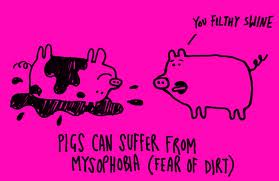 Xenophobia
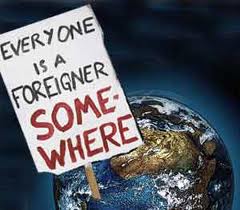 Xenophobia 
Is  a fear of 
strangers
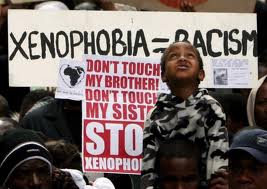 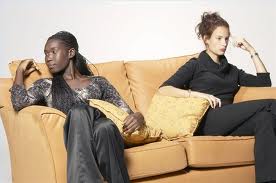 Overcoming phobias
People can learn to overcome 
phobias  by gradually facing  
the fears .
As somebody gets used to a
                        feared object or situation, the
     brain adjusts  how it responds  and the 
phobia  is overcome.